Расы человека
Изменчивость
Миграция
Наследственность
Изоляция
Борьба за существование
Вид
Естественный отбор
Какая связь существует между этими понятиями?
Что такое вид?
Вид – совокупность особей, обладающих наследственным сходством морфологических, физиологических и биохимических особенностей, свободно скрещивающихся и дающих плодовитое потомство, занимающих в природе определенную область распространения - ареал
Все человечество принадлежит к одному виду – Homo sapiens
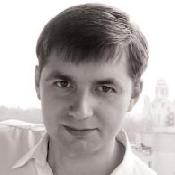 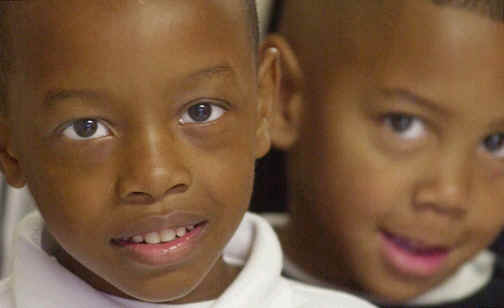 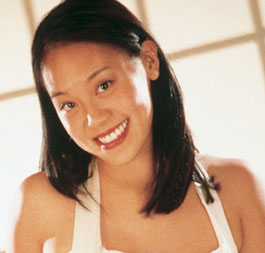 Человеческие расы
Монголоидная
Негроидная
Австралоидная
Европеоидная
Коренное население центральной и южной Африки, Австралии
Коренное население Центральной и Восточной Азии, Индонезии, Сибири
Коренное население Астралии
Коренное население Европы, Южной Азии и Северной Америки
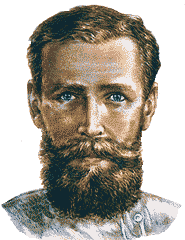 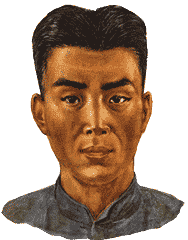 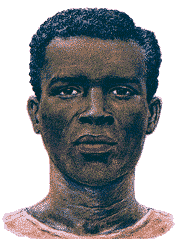 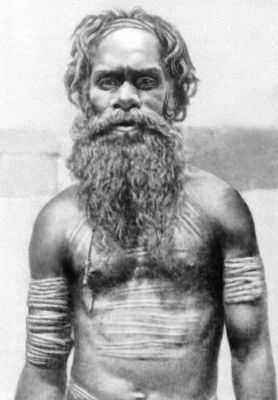 Признаки европеоидной расы
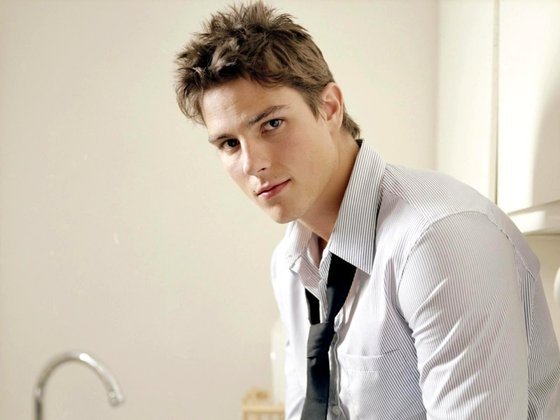 Узкое лицо
Губы обычно тонкие
Сильно выступающий нос
Светлый и смуглый цвет кожи
Складка верхнего века развита слабо
Мягкие волосы
Сильно растущие борода и усы
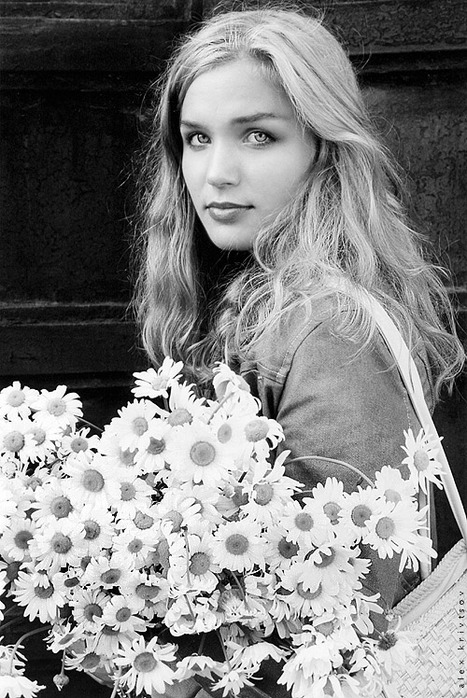 Признаки негроидной расы
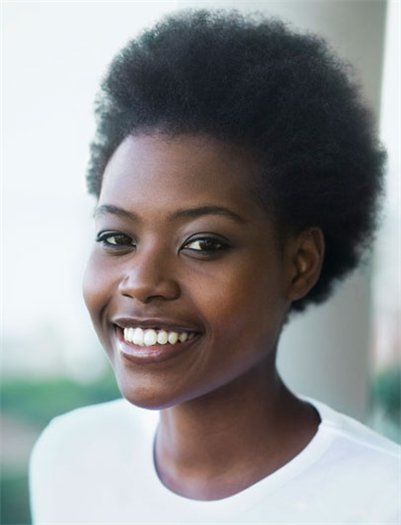 Лицо узкое и низкое
Губы толстые
Нос широкий
Широко открытые глаза карего цвета
Кожа темная
Складка верхнего века развито слабо
Курчавые волосы
Борода и усы растут слабо
Признаки австралоидной расы
Темная кожа
Широкий нос
Волнистые волосы
Короткая шея
Глубоко посаженные глаза
Сильный рост волос на лице и теле
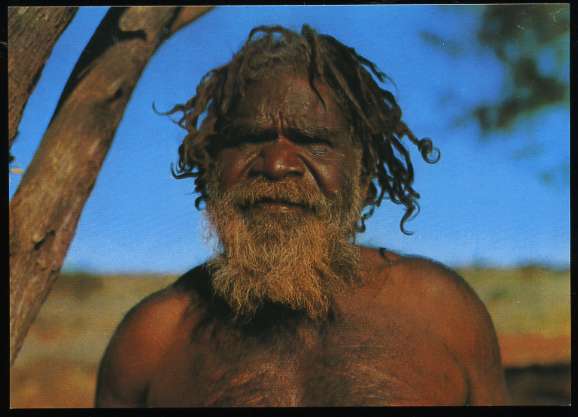 Признаки монголоидной расы
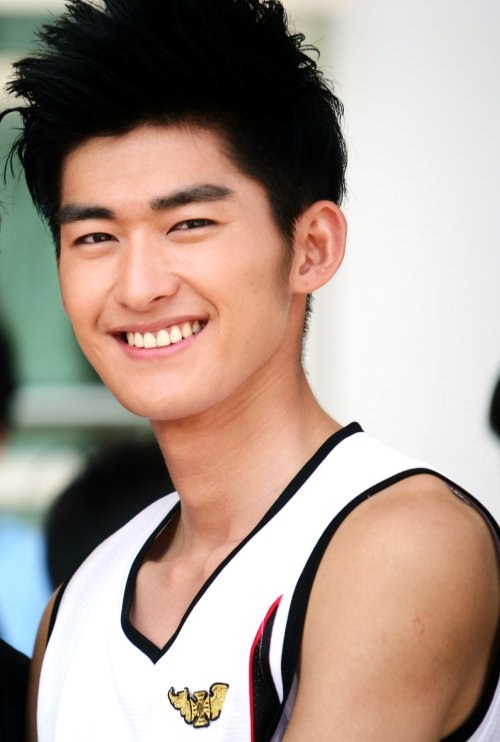 Уплощенное широкое лицо
Сильно выступающие скулы
Уплощенный нос
Глаза узкие, раскосые
Кожа с желтоватым оттенком
Верхнее веко закрыто кожной складкой
Жесткие прямые темные волосы
Борода и усы растут слабо
Раса – исторически сложившаяся группа человечества, объединенная общностью наследственных физических признаков (цветом кожи, глаз, волос, формой черепа и др.), обусловленных общностью происхождения и первоначального расселения.
Народ – население государства, жители страны (напр. русские, поляки, шведы)
Расизм – теория и политика, утверждающая превосходство одной расы над другой.
Любой человек более ценен тем, что он делает и как думает, а не тем, как он выглядит
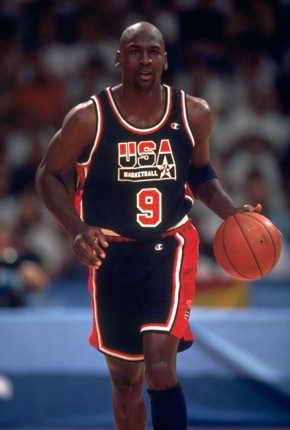 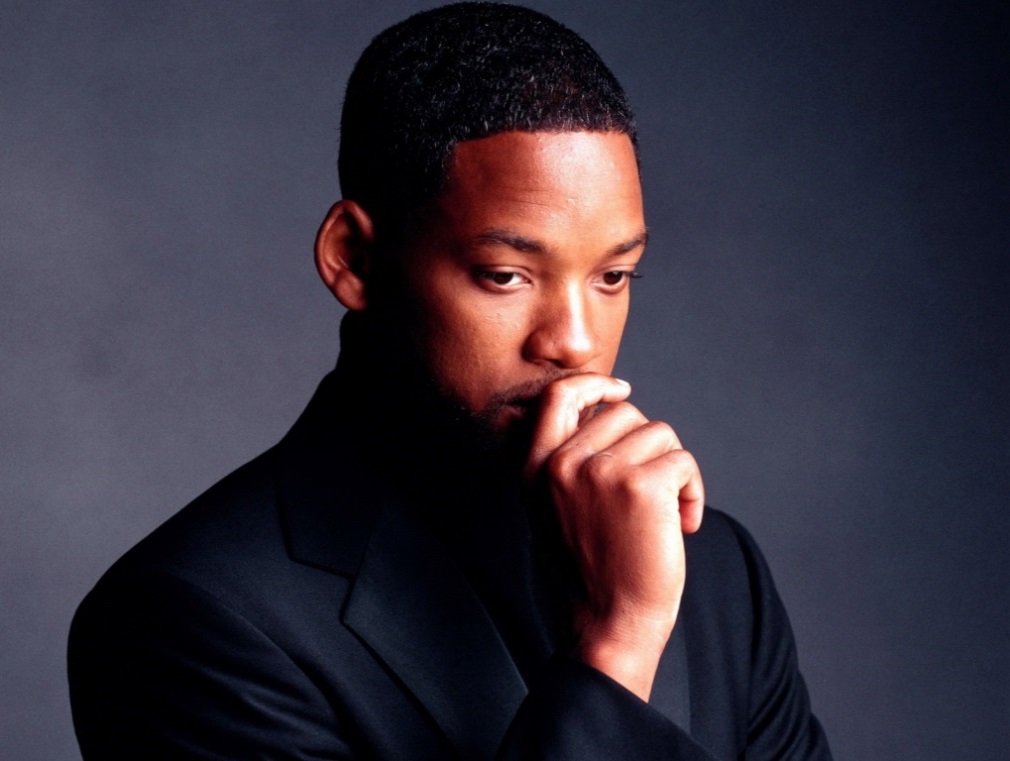 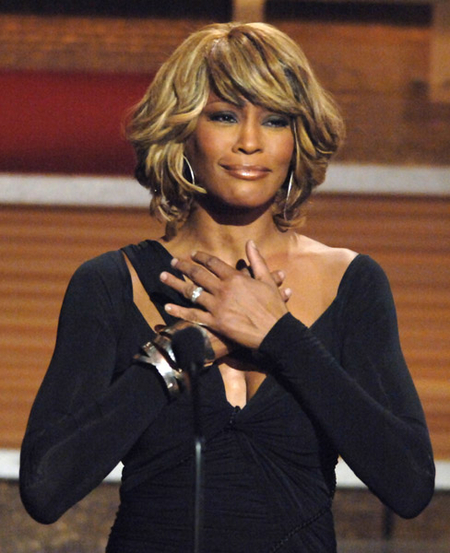 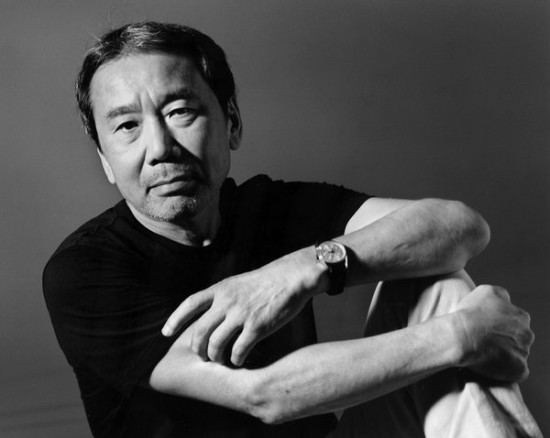 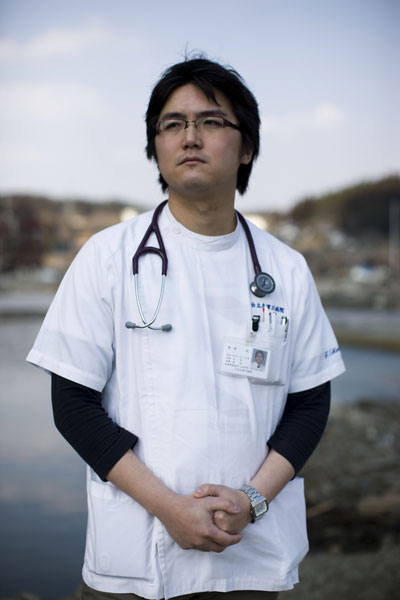 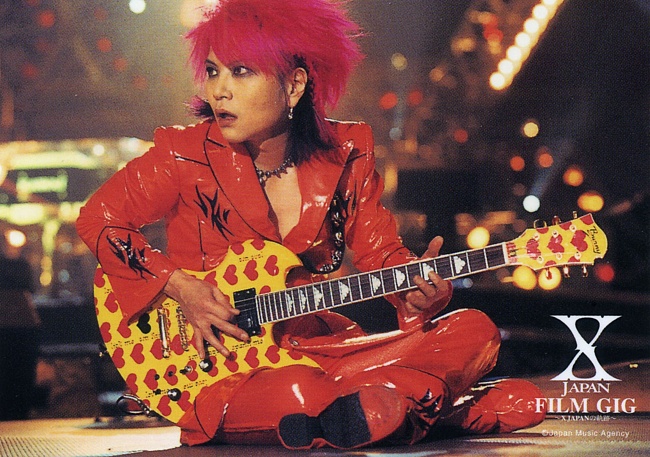 В чем заключается биологическое значение обильного роста бороды и усов у европеоидов?
Какие причины (условия) могли привести к формированию нескольких рас у человека?
Домашнее задание
Параграф 5. Повторить 3,4 параграфы